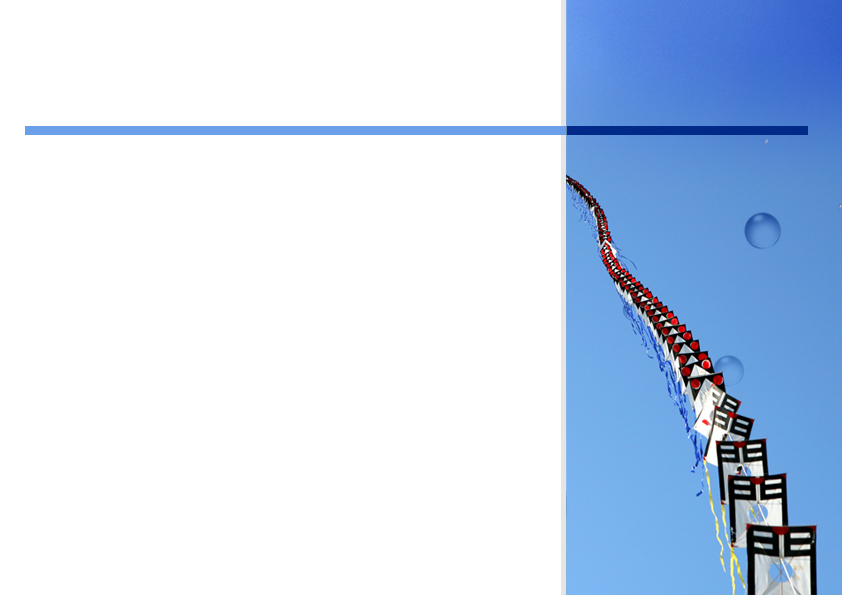 제3회 KSME-LG 
퓨처 홈 테크 챌린지
발표 심사 제안서
아이디어 제목 기재
팀명 기재
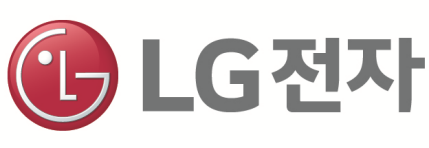 주최 :
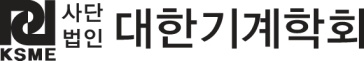 1
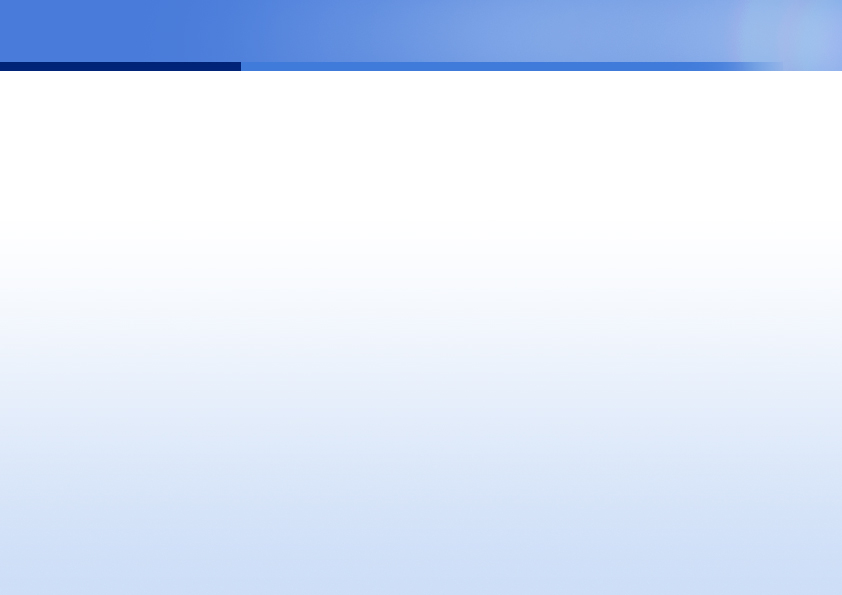 제3회 KSME-LG 퓨처 홈 테크 챌린지
기본 제출 정보
팀원 인적사항
* 팀원 인적사항에 대표자를 포함하여 기재
2
[Speaker Notes: 대표자 포함하여 기재]
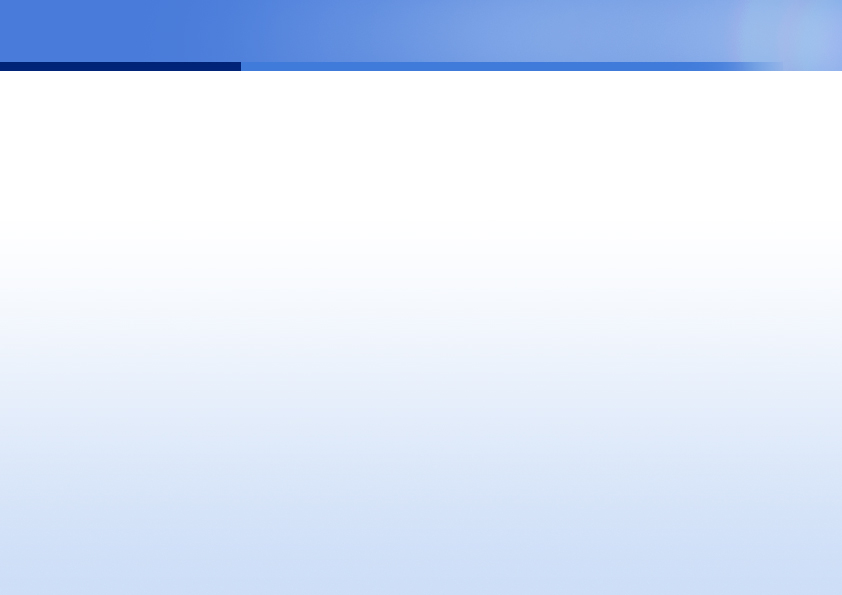 제3회 KSME-LG 퓨처 홈 테크 챌린지
1. 아이디어의 정의
(제안한 아이디어를 명확하게 정의)
3
[Speaker Notes: 대표자 포함하여 기재]
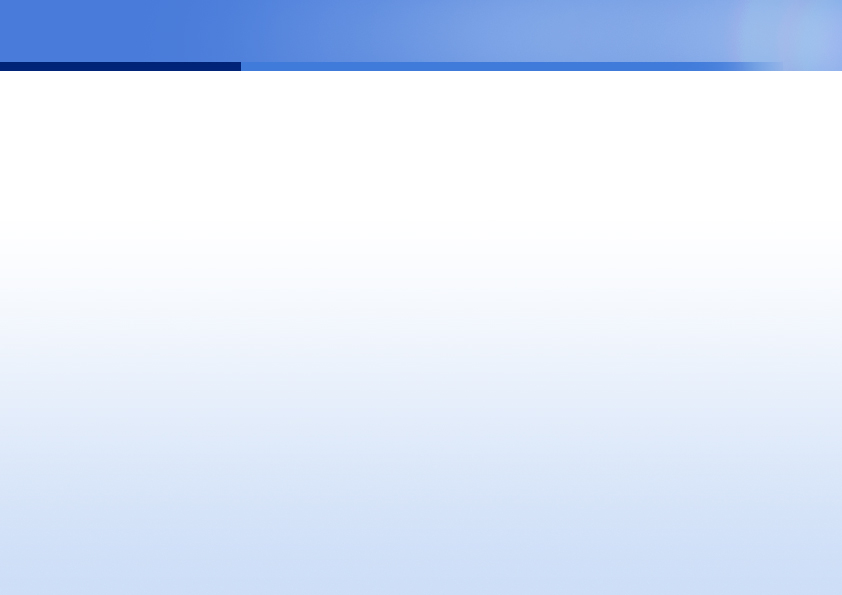 제3회 KSME-LG 퓨처 홈 테크 챌린지
2. 아이디어의 목적 및 필요성
(제안한 아이디어의 목적과 필요성을 기술)
4
[Speaker Notes: 대표자 포함하여 기재]
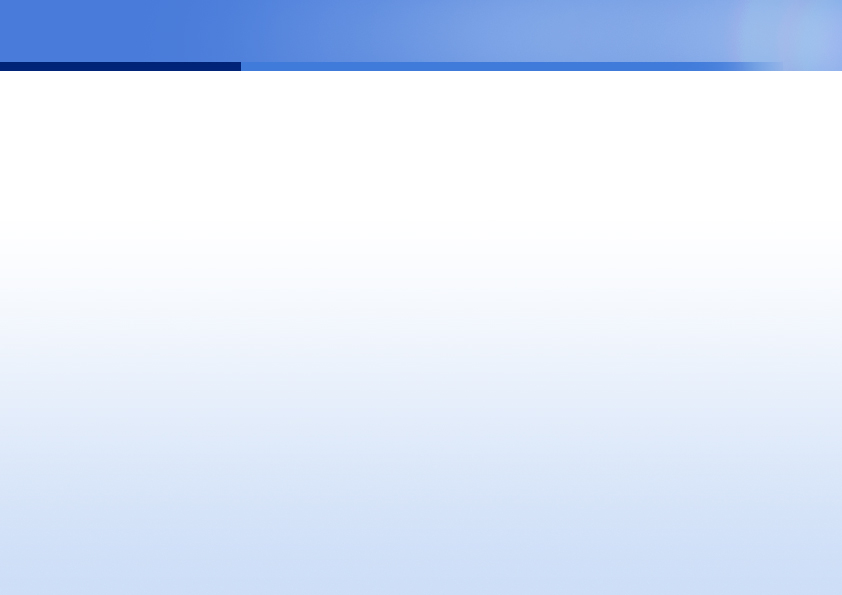 제3회 KSME-LG 퓨처 홈 테크 챌린지
3. 아이디어의 구현 방법
(제안한 아이디어 구현을 위한 방법의 제시 및 관련 이론 또는 근거 제시)
5
[Speaker Notes: 대표자 포함하여 기재]
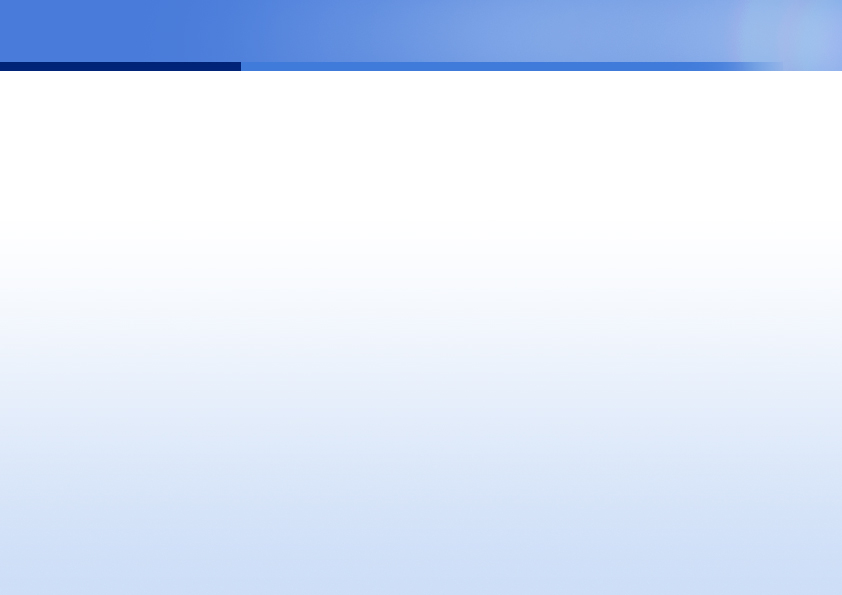 제3회 KSME-LG 퓨처 홈 테크 챌린지
4. 아이디어의 혁신성
(기존 기술 또는 시스템과의 차별성 및 혁신성)
6
[Speaker Notes: 대표자 포함하여 기재]
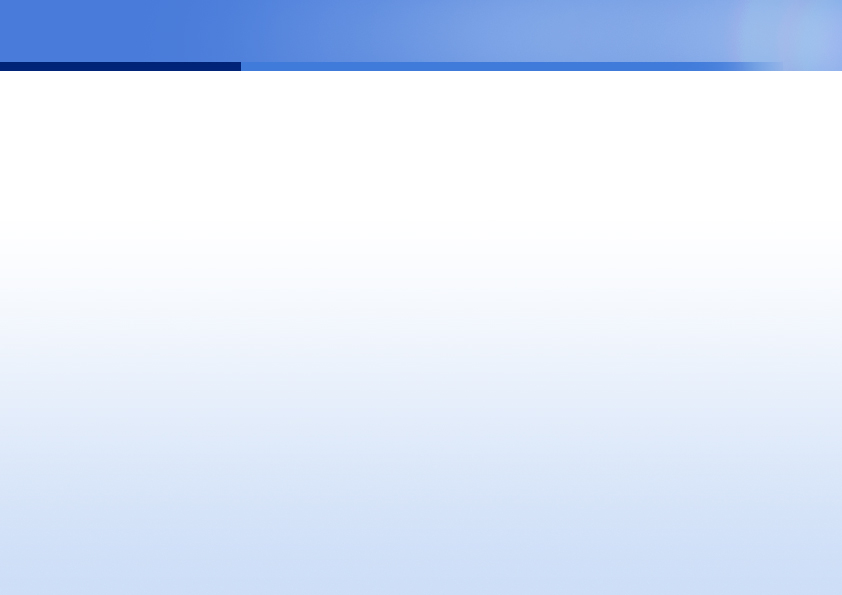 제3회 KSME-LG 퓨처 홈 테크 챌린지
5. 예상되는 제약조건 및 문제 해결 방법
(제안한 아이디어를 구현하기 위한 제약조건과 그 해결 방법을 기술)
(제안한 아이디어를 구현하기 위한 비용 및 경제성을 분석하여 기술)
7
[Speaker Notes: 대표자 포함하여 기재]
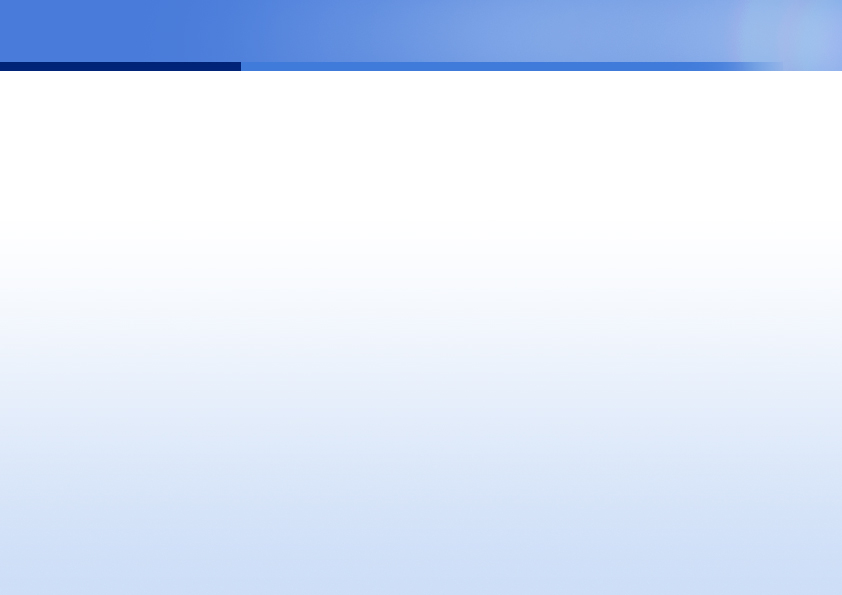 제3회 KSME-LG 퓨처 홈 테크 챌린지
6. 기대효과 및 활용방안
(제안한 아이디어의 활용방안 및 기대효과 기술)
8
[Speaker Notes: 대표자 포함하여 기재]
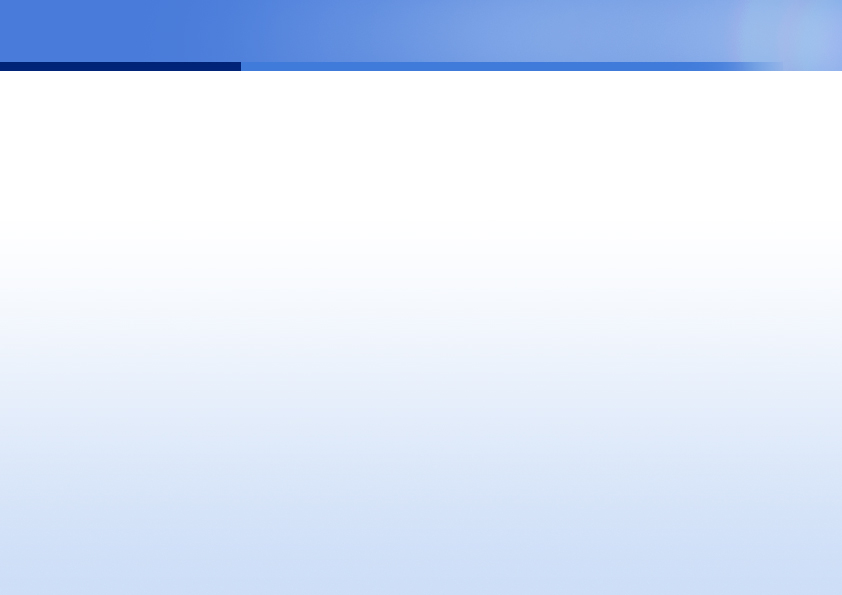 제3회 KSME-LG 퓨처 홈 테크 챌린지
7. 관련 제출 자료
(제안된 아이디어와 관련된  참고문헌, 이미지 자료 등)
9
[Speaker Notes: 대표자 포함하여 기재]